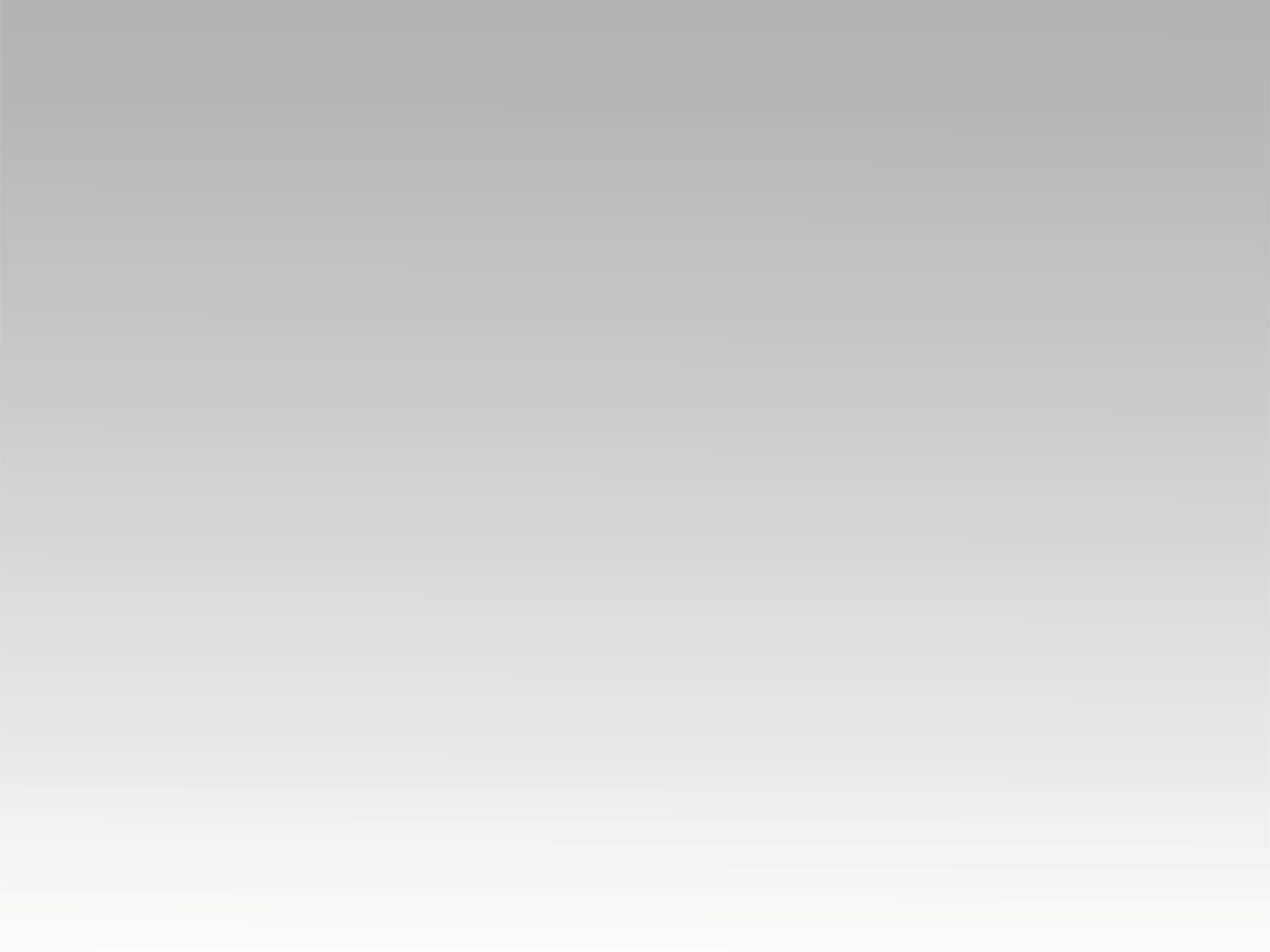 تـرنيــمة
الأغنية الروحية
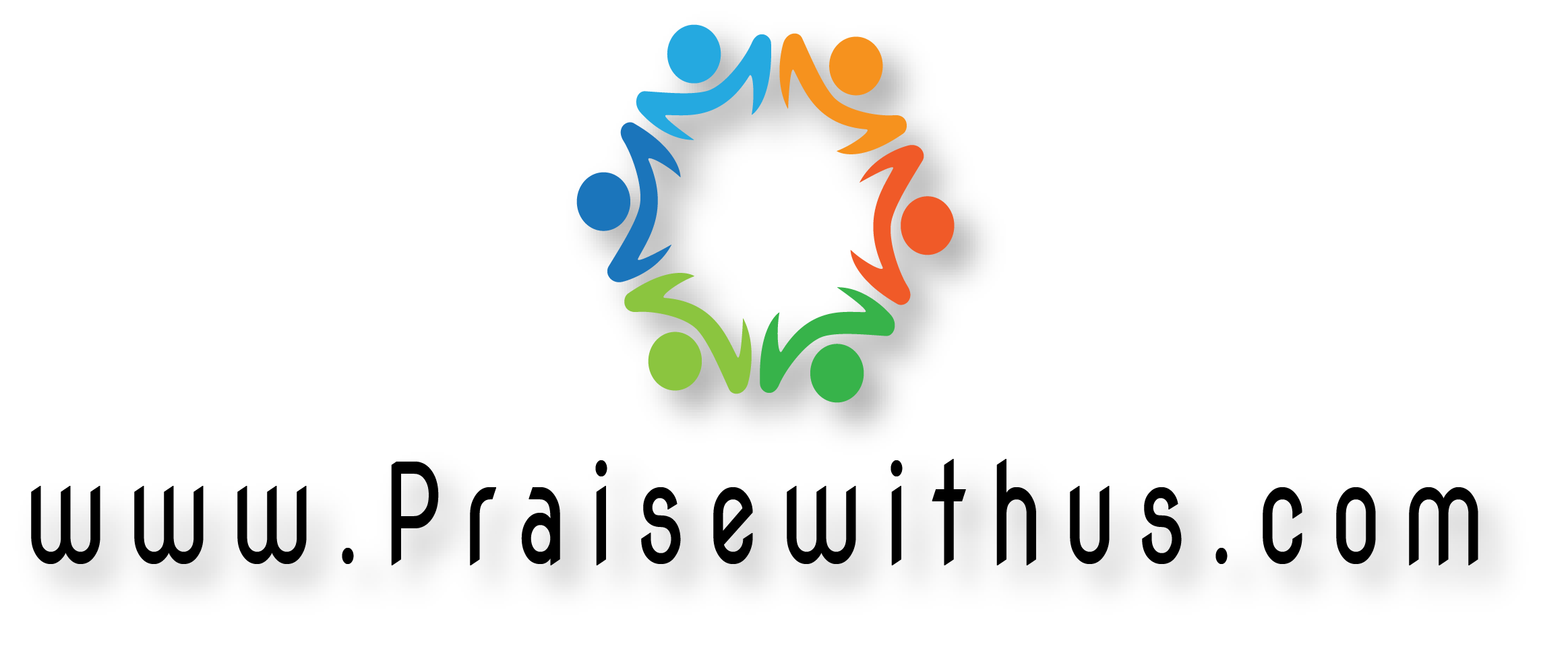 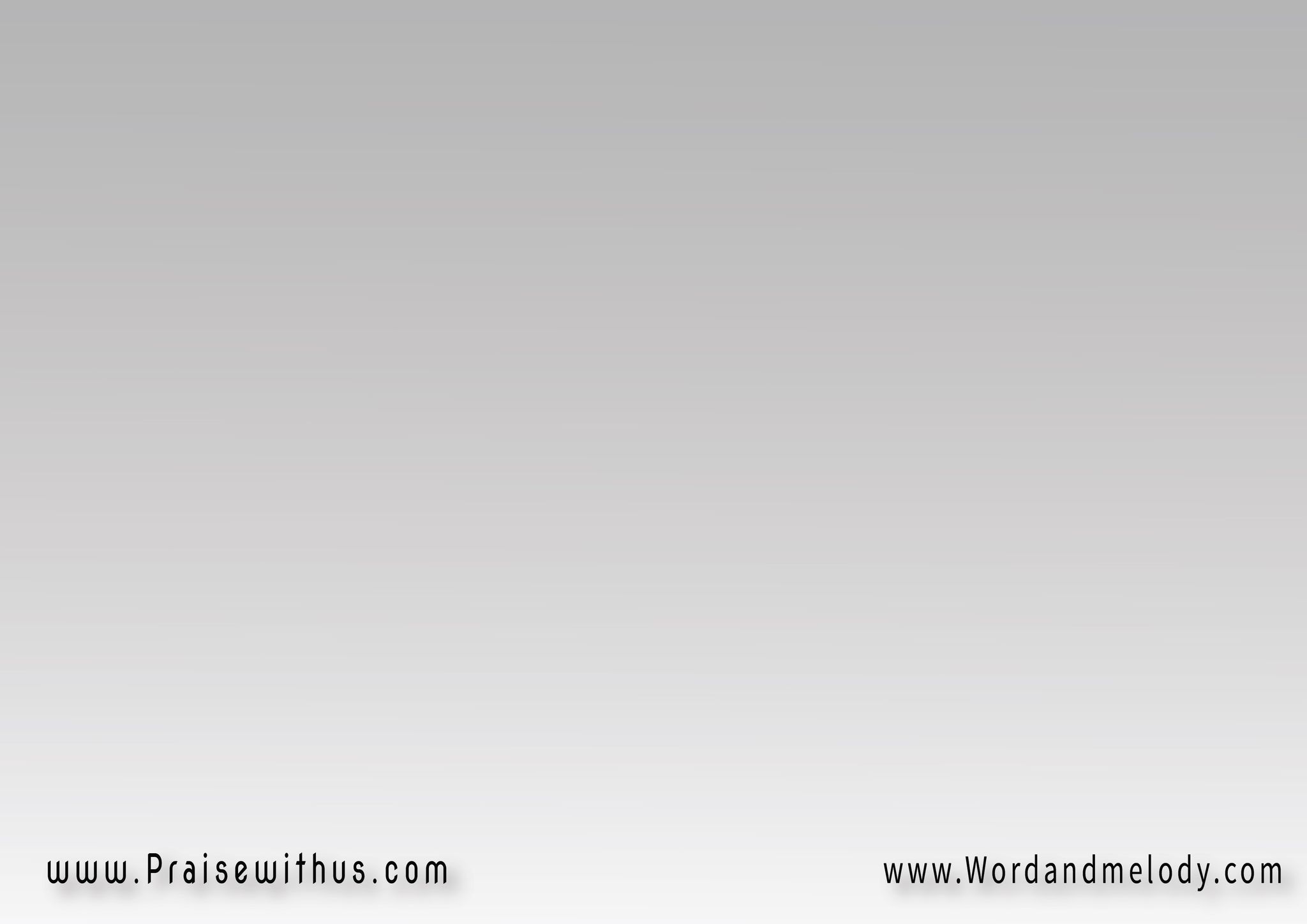 1- حلوة الأغنية الروحية 
من قلب المتوكل عليك ...هللويا
واللحن الدايب في حروف الحب
وعين ناظرة اليك ...هللويا
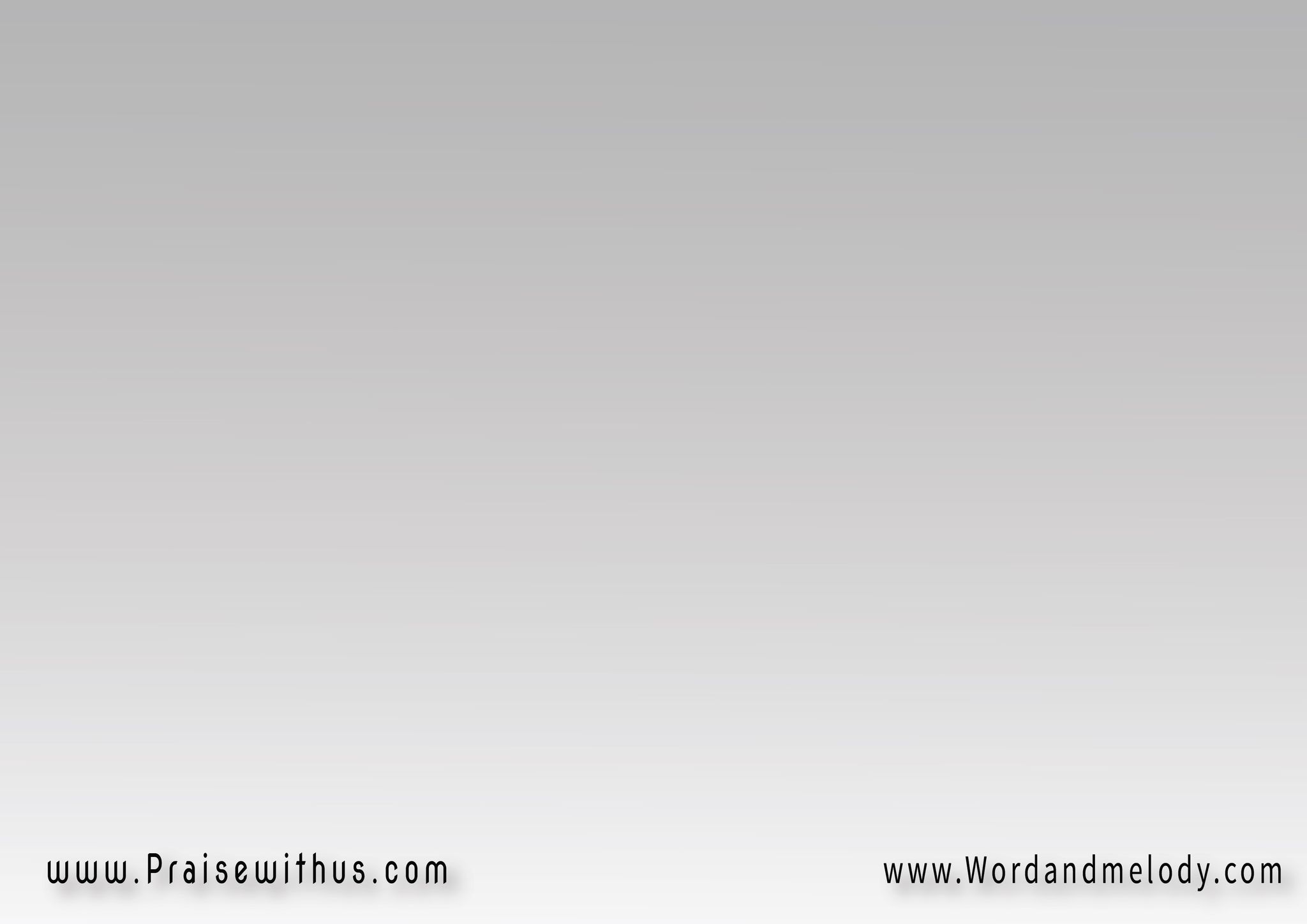 حلوة الأغنية اما بتيجي 
ف ليالينا تقوي الايمان...هللويا
حلو الإنشاد اما بيجمع
السهران ويا السهران..هللويا
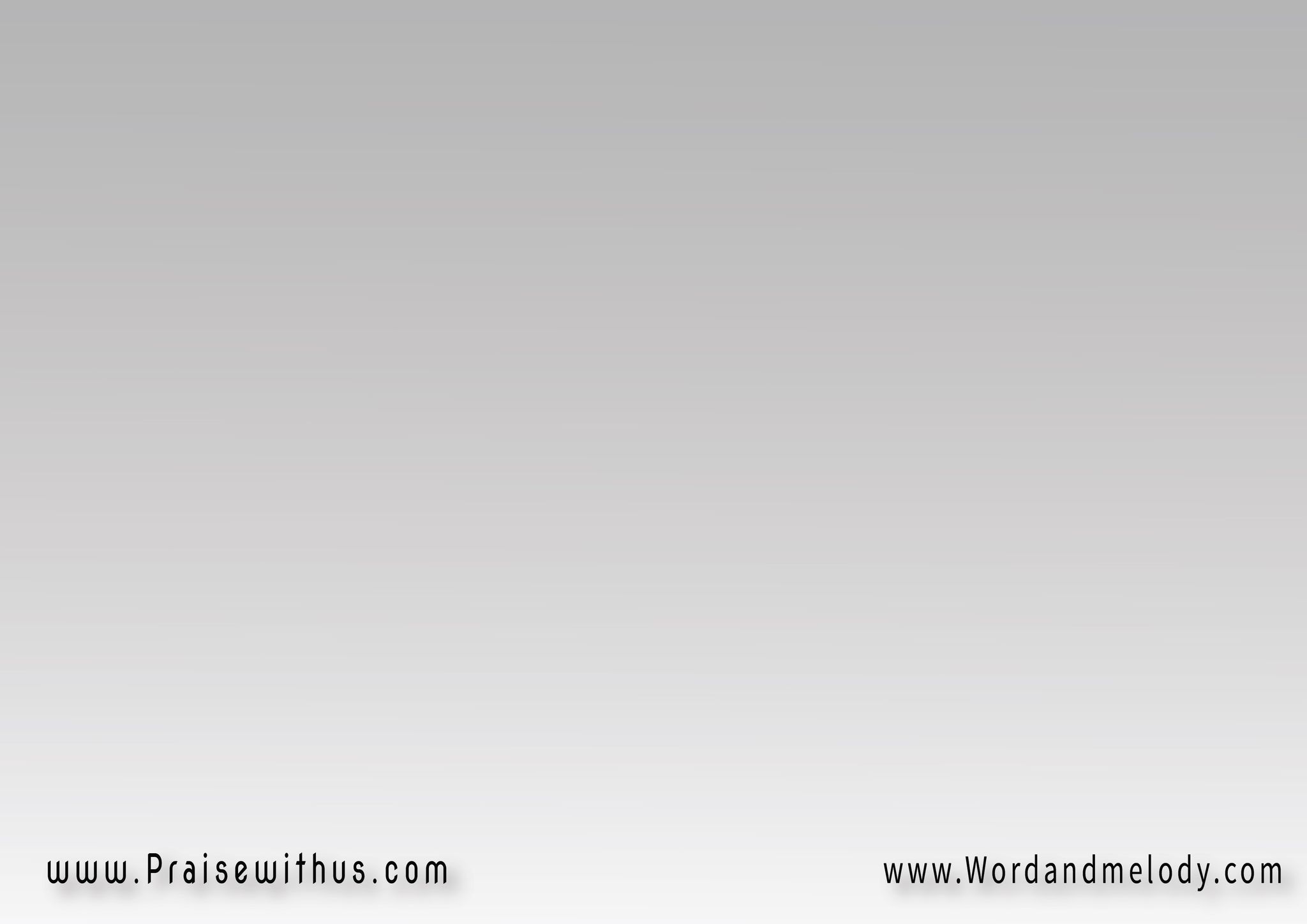 يا سرورنا وأغانينا  
 في امتحان ليالينا
 يا مسيج حوالينا 
 كل فرحنا بيك
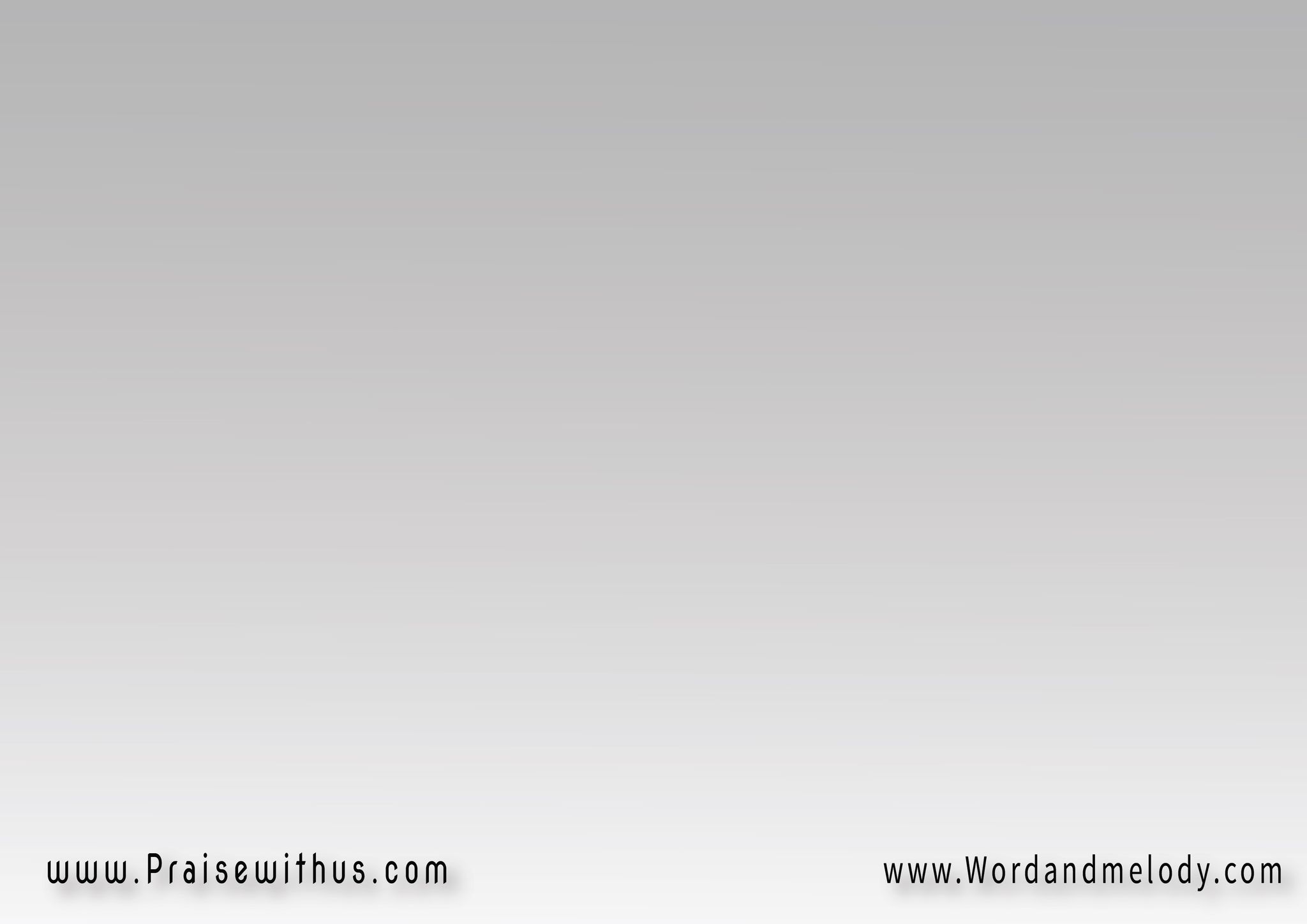 2- ماحلاها الحضرة الالهيه
والنور بيحاوط الساجدين..هللويا
يا محلا قلوب فاضت ريا وبصيره
تعدي حدود العين ...هللويا
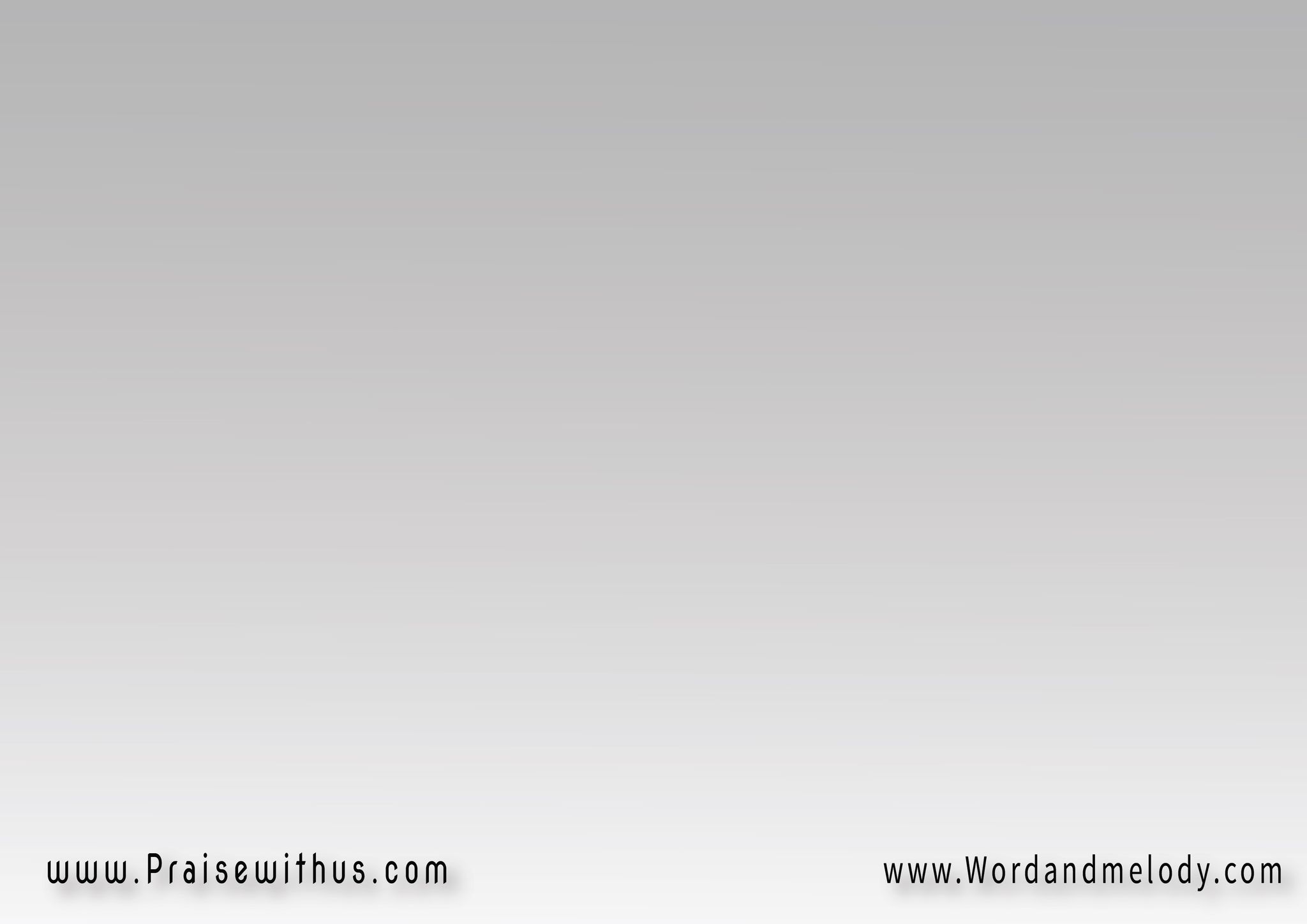 وكأننا عابرين الحاجز
ونخطي اعتاب السموات..هللويا
حتى الفاتر ولا العاجز تترد له
روحه بالصلوات...هللويا
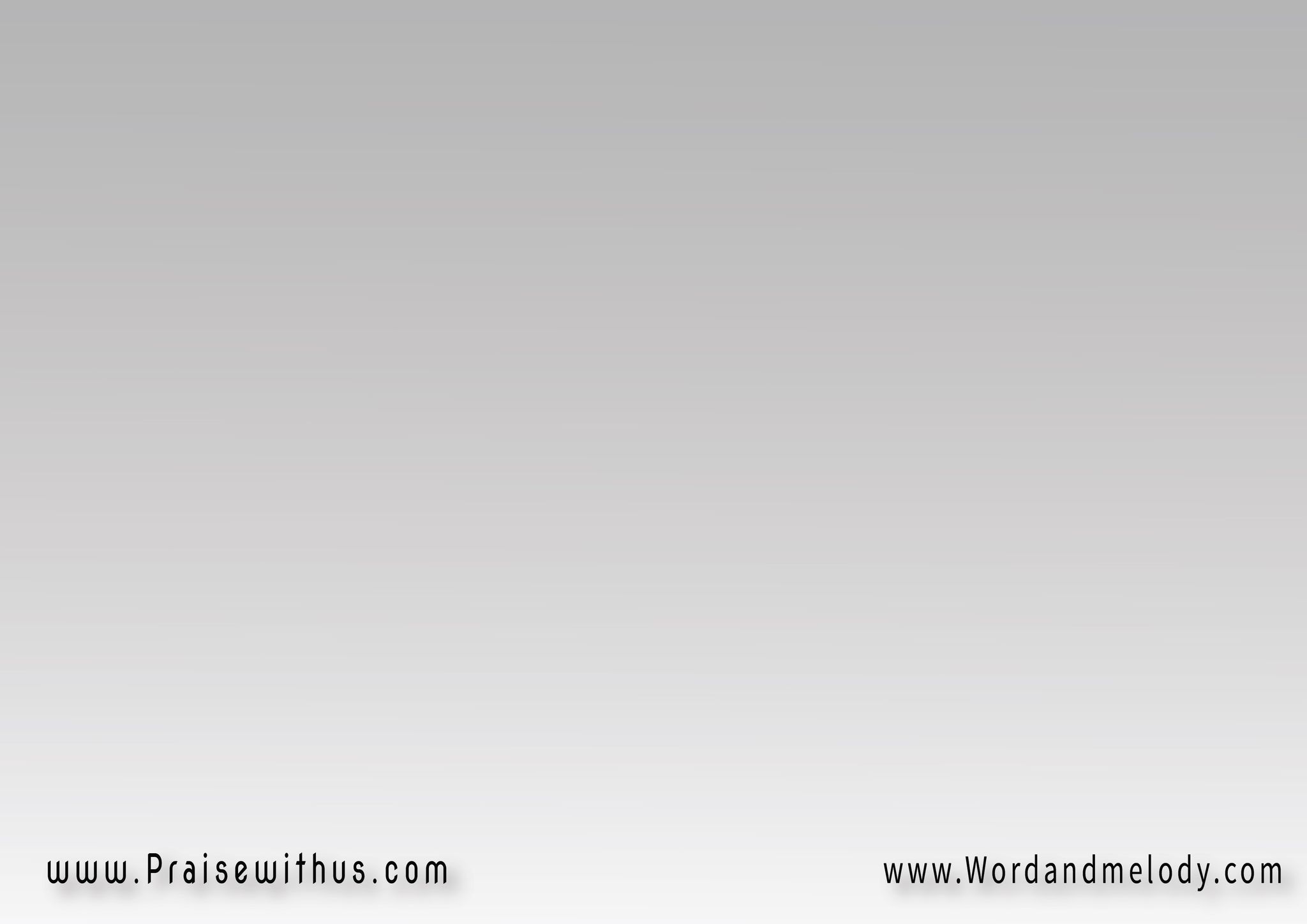 يا سرورنا وأغانينا  
 في امتحان ليالينا
 يا مسيج حوالينا 
 كل فرحنا بيك
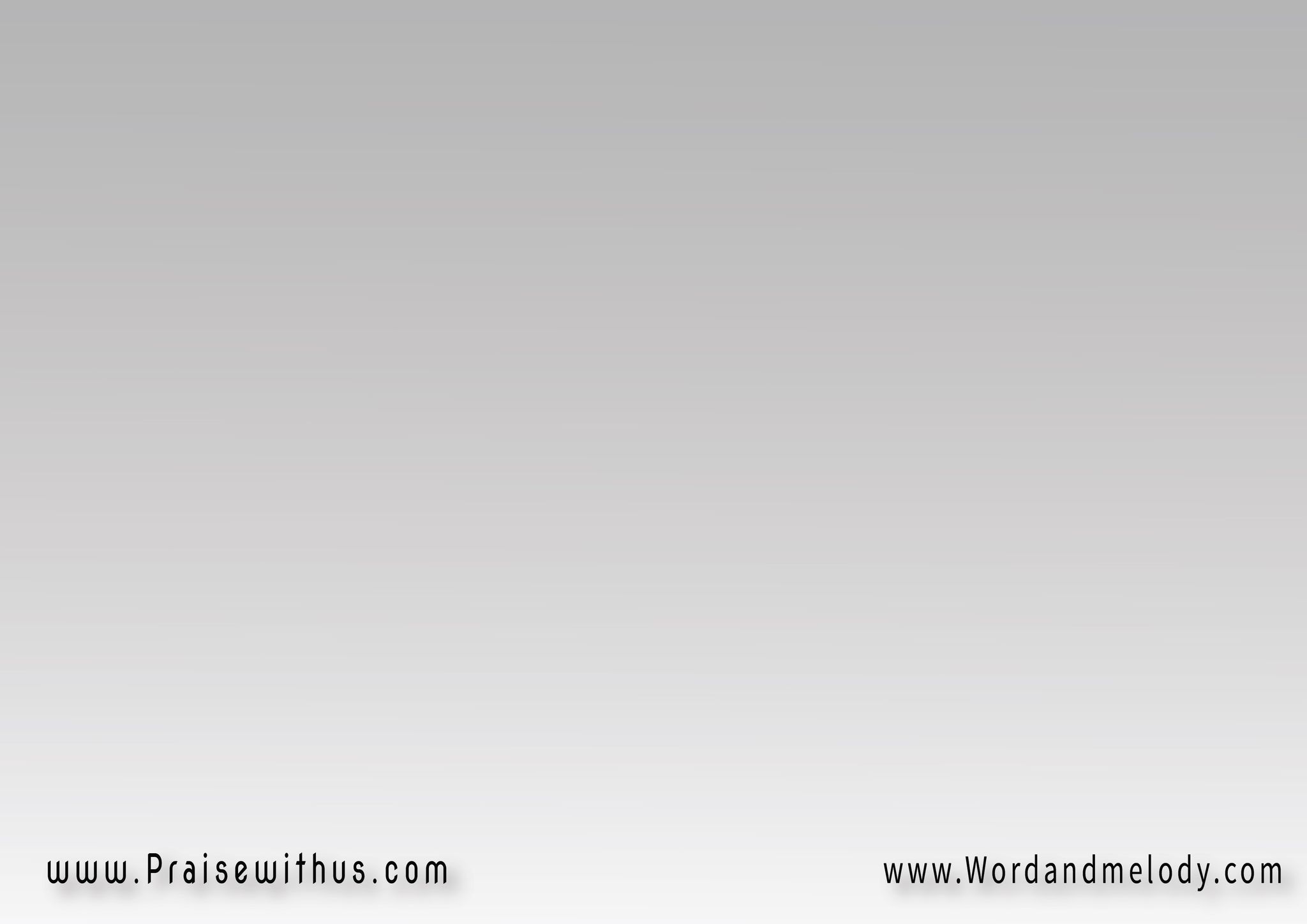 3- حلوة الاغنية الروحية
وروحك بيها يعيد التقديس ..هللويا
ومدد للجندي اللي يحارب
وسلاحنا بيه نطرد ابليس ...هللويا
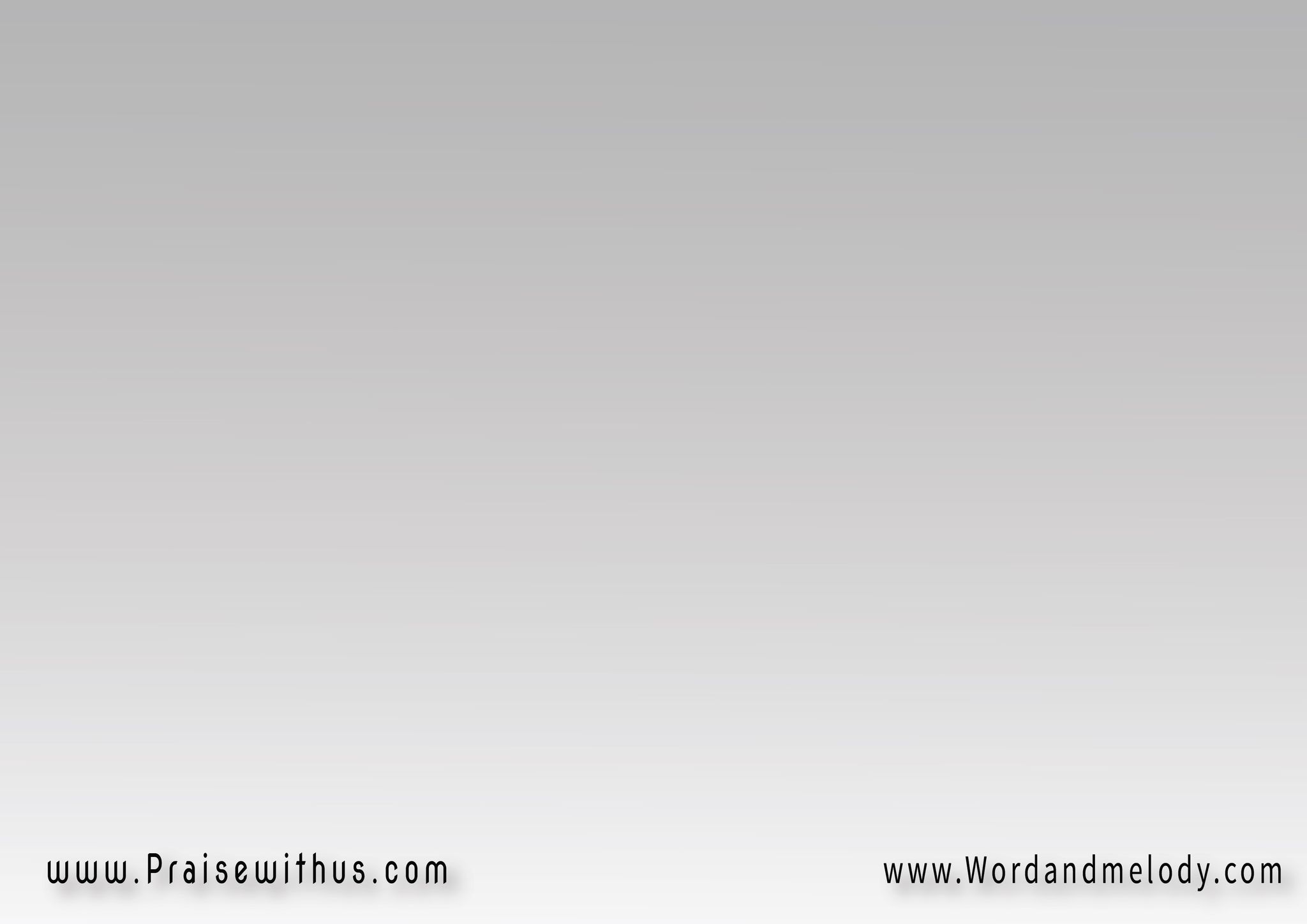 يا محلا مؤمن متمسك بالوعد
وابدا ما يرخيه..هللويا
قلبه في سكينه ما يتشكك
عن بعد مميز من أغانيه...هللويا
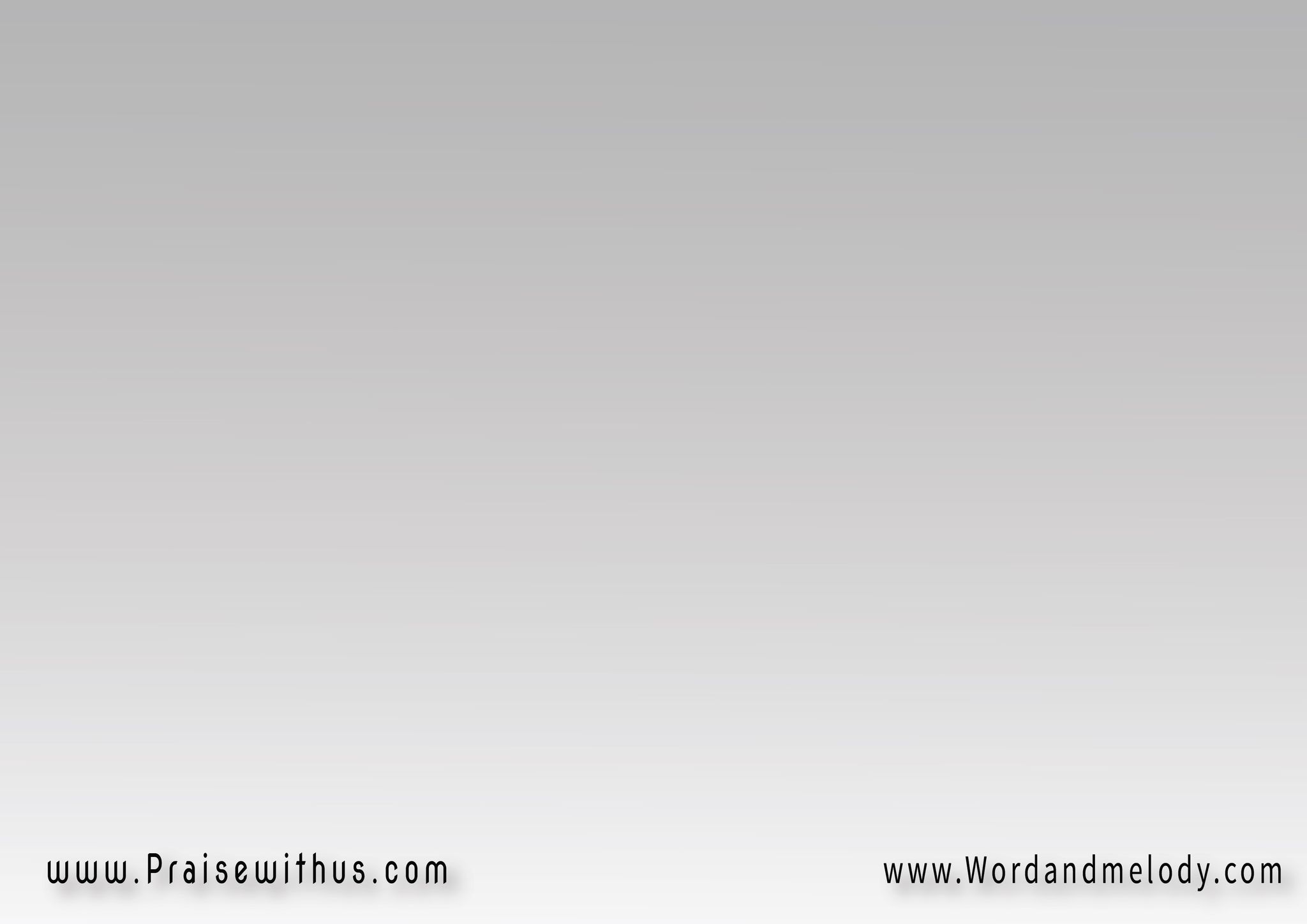 يا سرورنا وأغانينا  
 في امتحان ليالينا
 يا مسيج حوالينا 
 كل فرحنا بيك
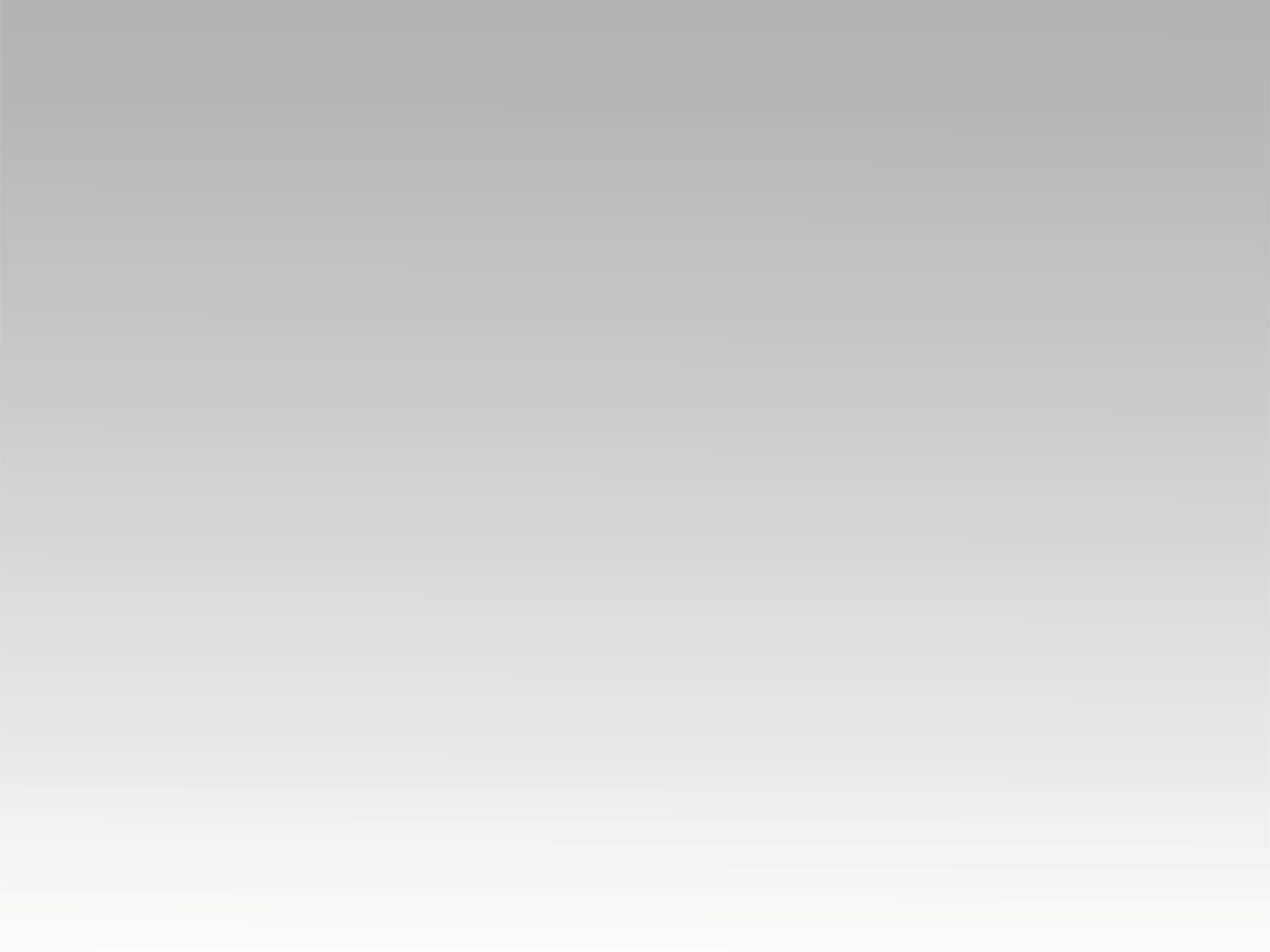 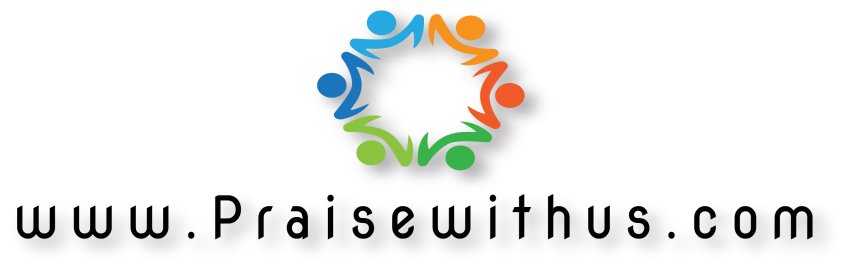